স্বাগতমঃ
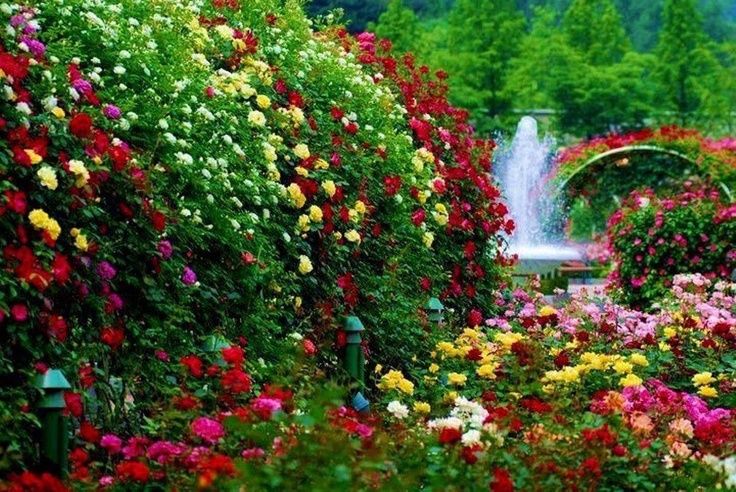 পারবে
শিক্ষক পরিচিতি
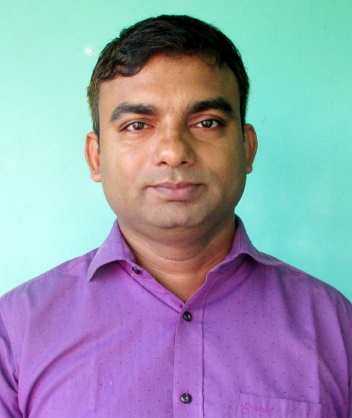  নামঃ মো: ওবাইদুর রহমান
 পদবীঃ প্রধান শিক্ষক
 বিদ্যালয়ের নামঃ ৩১ নং মুন্দিখৈর স.প্রা.বি.
পাঠ পরিচিতিঃ
শ্রেণি- ২য়
বিষয়ঃ বাংলা
 সময়ঃ ৪০ মিঃ
শিখনফলঃ
৩.3.1 পরিচিত ফুলের নাম শুনে মনে রাখতে পারবে ।
২.৬.1 পরিচিত ফুলের নাম বলতে পারবে।
২.৬.৩ পরিচিত রঙের নাম বলতে পারবে।
*তোমরা কি ফুল দেখিয়াছ?
*তোমাদের চেনা কয়েকটি ফুলের নাম বল।
*তোমরা কি ফল দেখিয়াছ?
*তোমাদের চেনা ফল গুলির নাম বল।
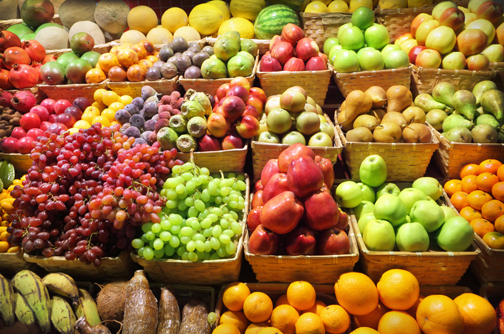 এগুলো বিভিন্ন ফলের ছবি
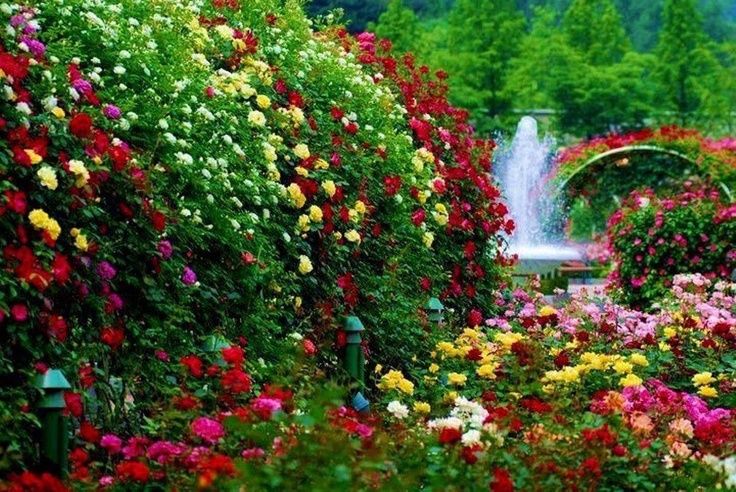 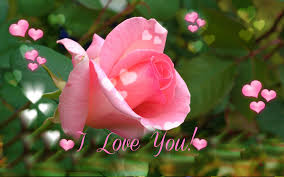 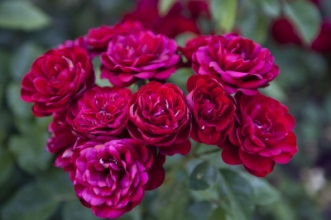 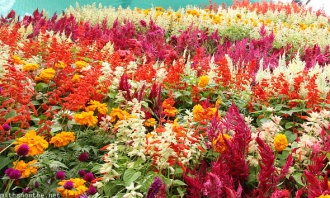 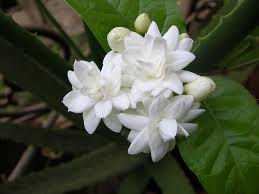 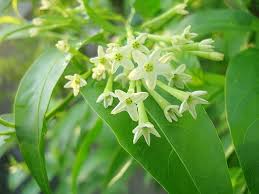 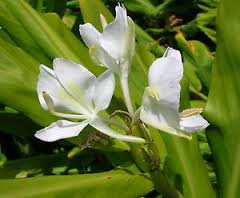 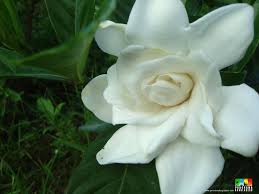 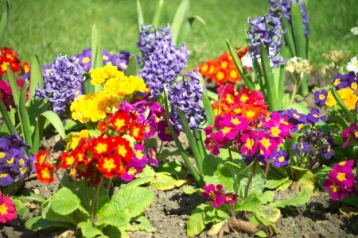 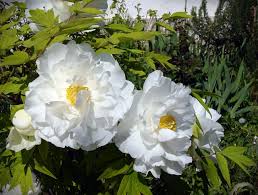 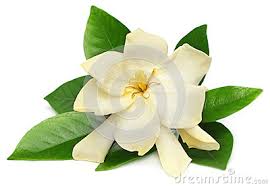 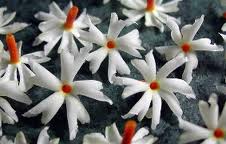 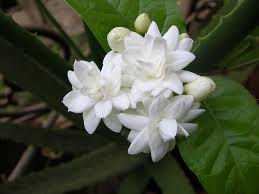 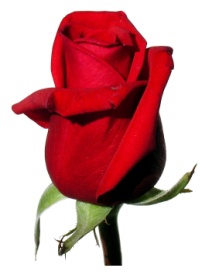 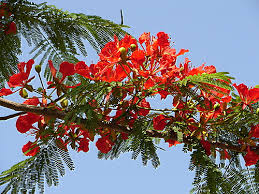 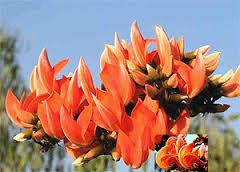 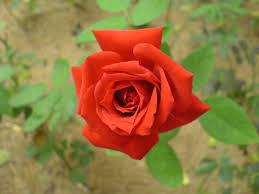 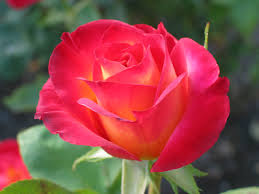 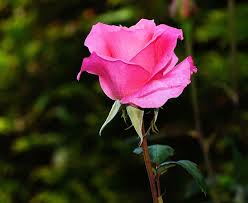 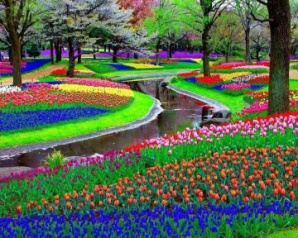 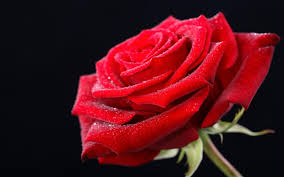 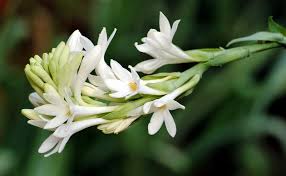 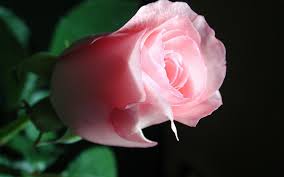 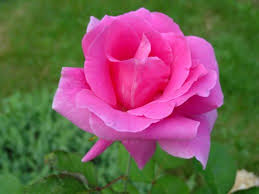 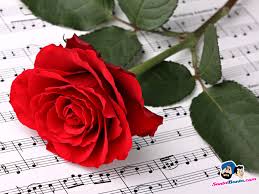 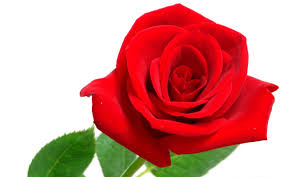 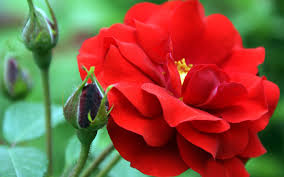 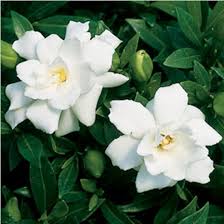 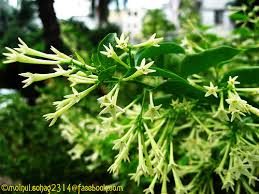 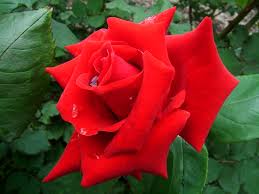 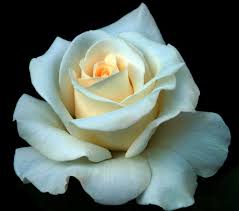 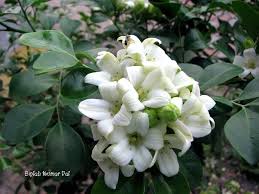 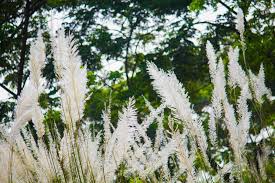 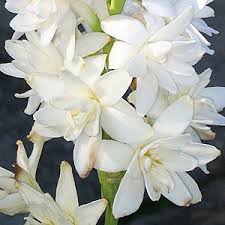 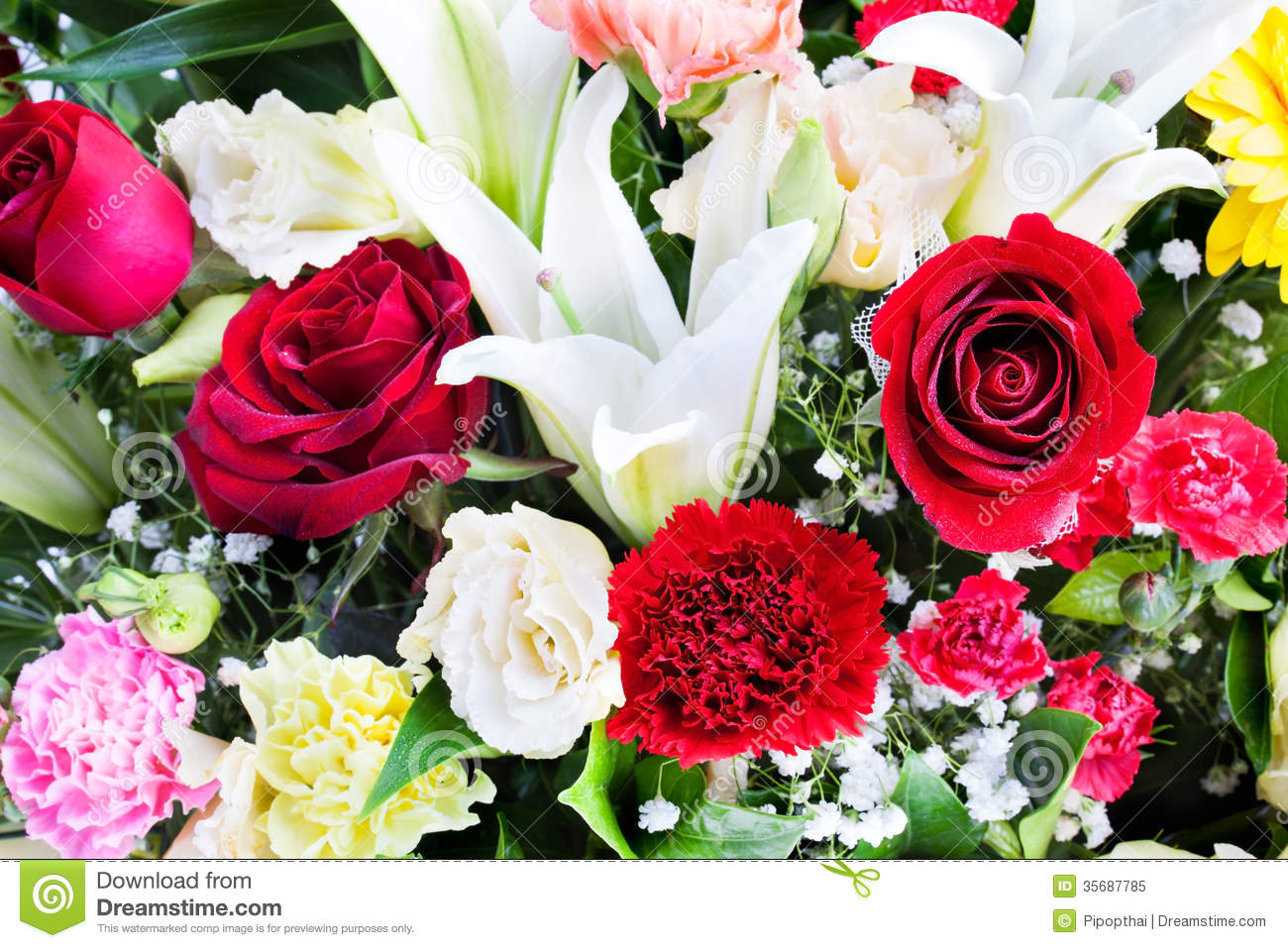 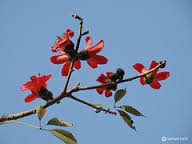 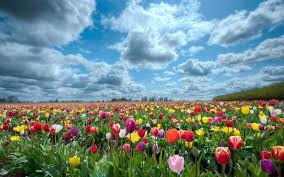 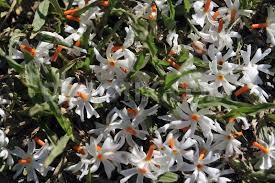 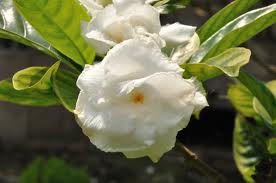 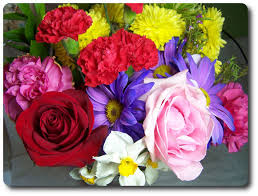 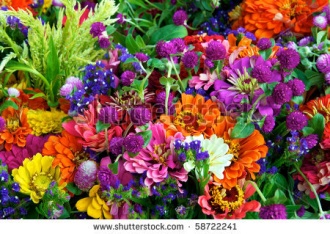 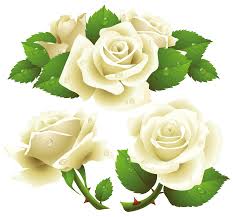 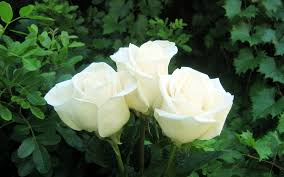 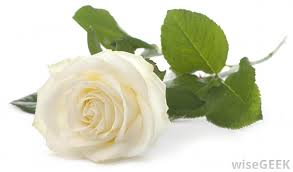 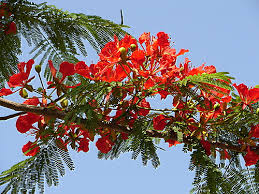 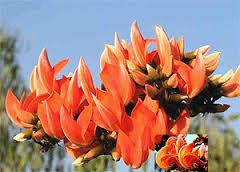 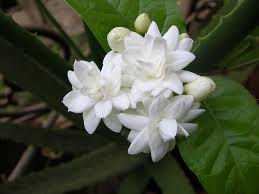 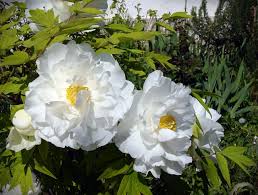 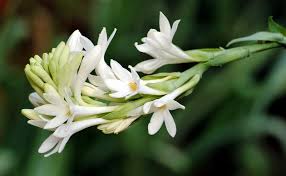 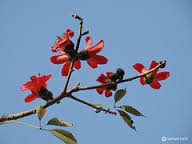 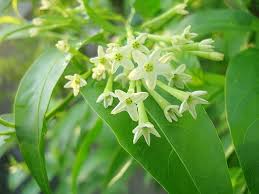 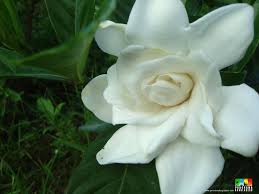 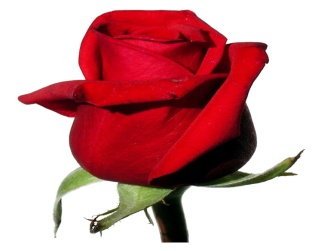 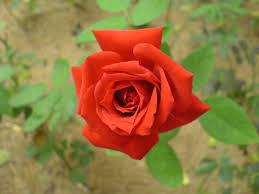 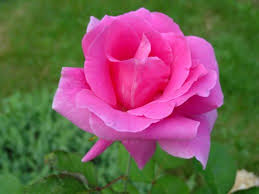 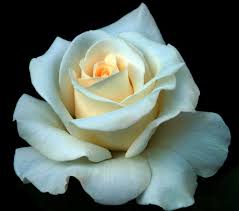 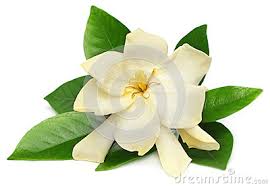 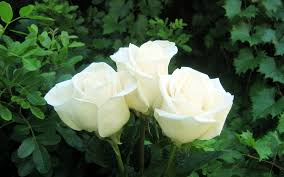 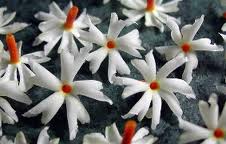 এগুলো কীসের ছবি ?
নানা রকমের ফুলের ছবি।
আজ আমরা                                                                          নান রঙের ফুল সম্পর্কে জানব।
উপস্থাপনঃ
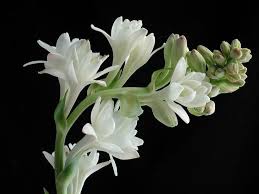 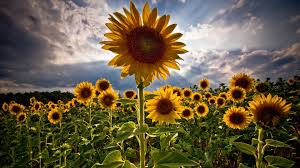 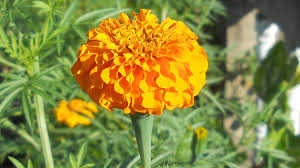 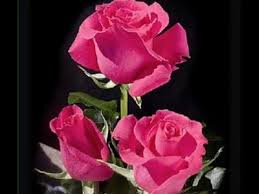 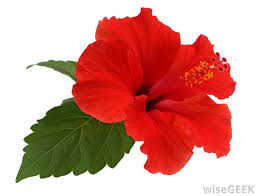 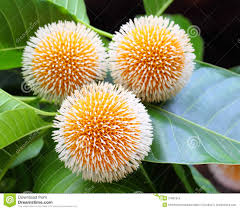 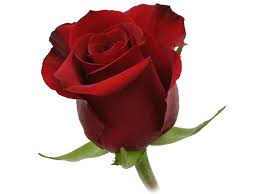 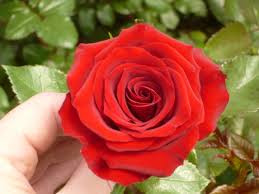 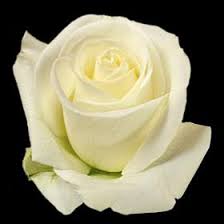 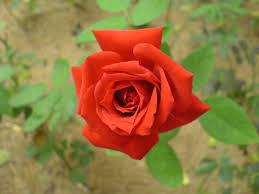 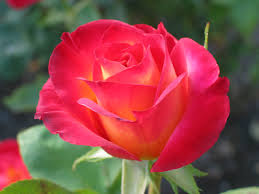 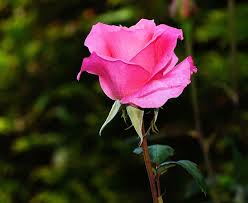 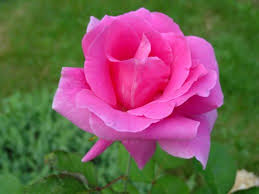 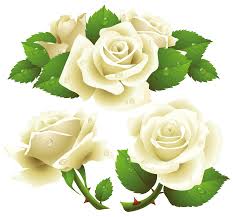 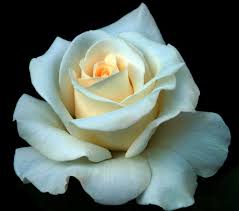 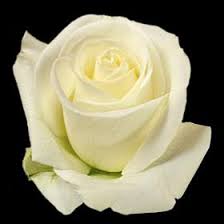 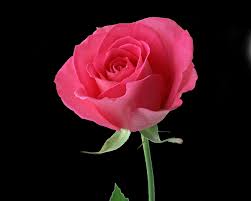 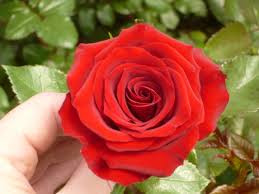 *এগুলো কী ফুলের ছবি?
*গোলাপ ফুলের ছবি।
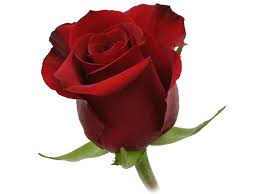 এটি কী রঙের গোলাপ?
লাল
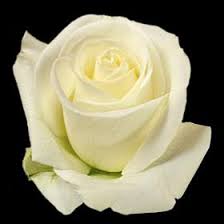 এটি কী রঙের গোলাপ?
সাদা
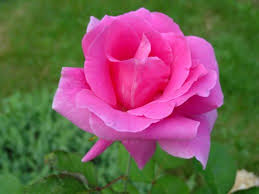 এটি কী রঙের গোলাপ?
গোলাপি
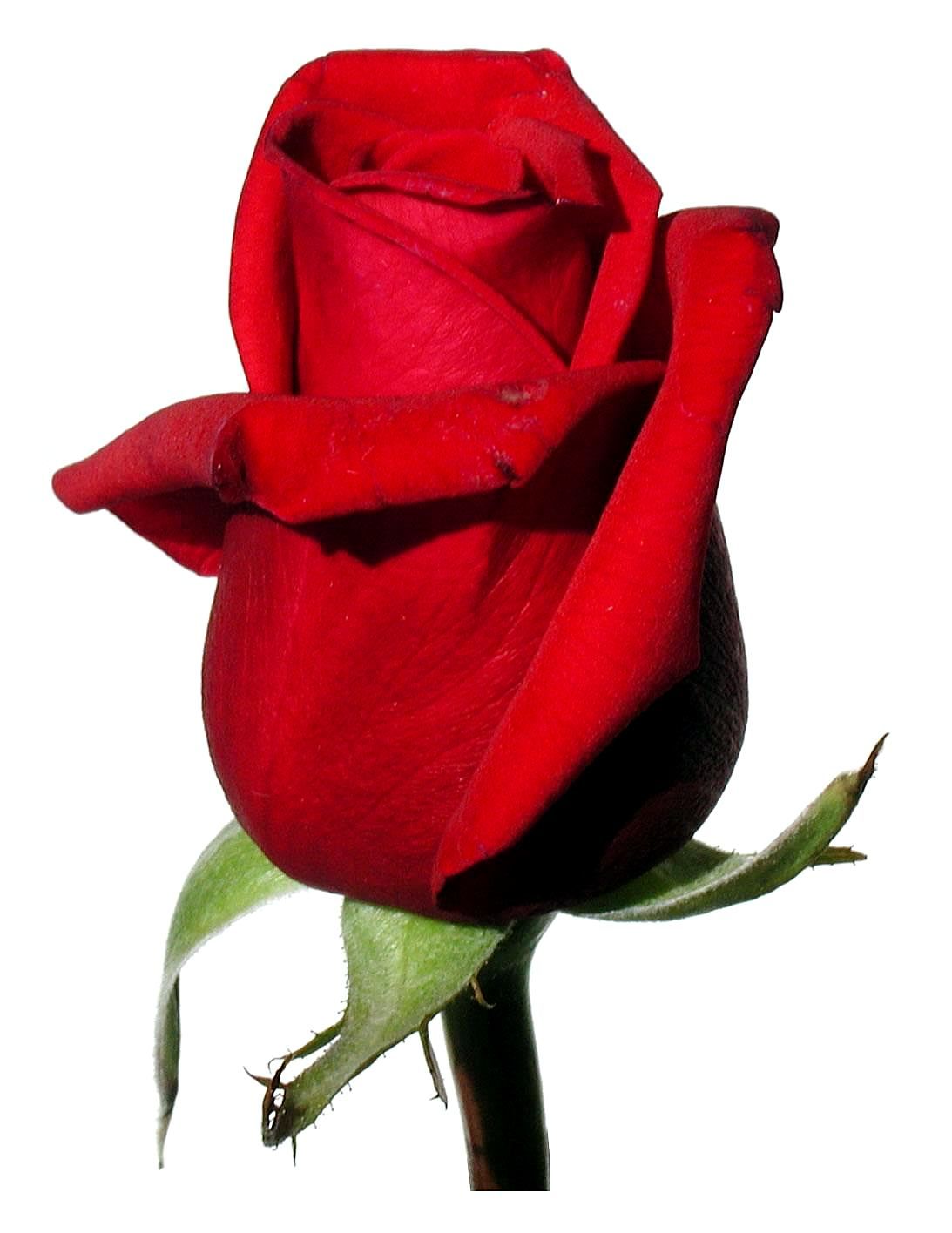 লাল গোলাপ
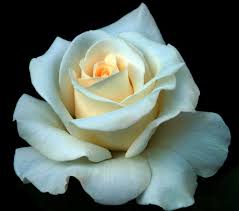 সাদা গোলাপ
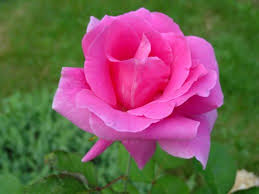 গোলাপী গোলাপ
আদর্শ পাঠ
এ পর্যায়ে শিক্ষার্থীদের পাঠ্য বইয়ের ২৮ পৃষ্ঠ্যার আমাদের দেশ------টগর ও কাশফুলও সাদাপর্যন্ত  পড়নো হবে।
যুক্তবর্ণ গুলো চিনে নিই। যুক্তবর্ণ দিয়ে তৈরী করা নতুন শব্দ পড়ি।
ষ
ণ
ষ্ণ
কৃষ্ণচূড়া
ন্ধ
ন
রজনীগন্ধা
ধ
নতুন শব্দ
                 উষ্ণ, তৃষ্ণা,সন্ধা,অন্ধ
মূল্যায়নঃ
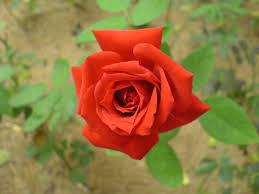 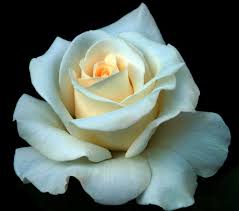 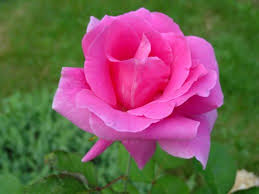 লাল
সাদা
গোলাপী
নিচের ছকে কোনটি কি রঙের ছবি তা বল।
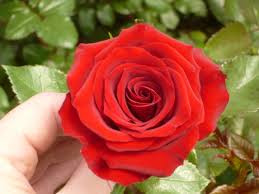 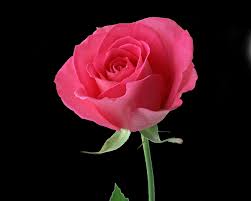 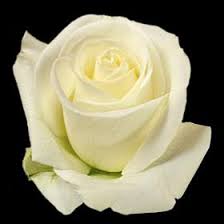 সাদা
লাল
গোলাপি
ফাকা ঘরে যুক্তবর্ণ গুলো ভেঙে লিখি।
কৃষ্ণচূড়া
ষ
ণ
ষ্ণ
ধ
ন
ন্ধ
রজনীগন্ধা
নতুন শব্দ
উষ্ণ
সন্ধা
অন্ধ
তৃষ্ণা
১।কী ফুল তোমাদের দেখানো হলো?
২।কী কী রঙ এর ফুল তোমরা দেখলে?
ধন্যবাদ
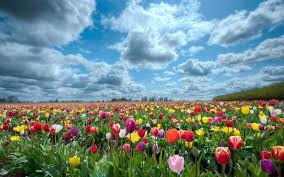